LONGITUDINAL DATA FOR DEPARTMENT ASSESSMENT:RECRUITMENT, RETENTION, &SOCIAL CAPITAL
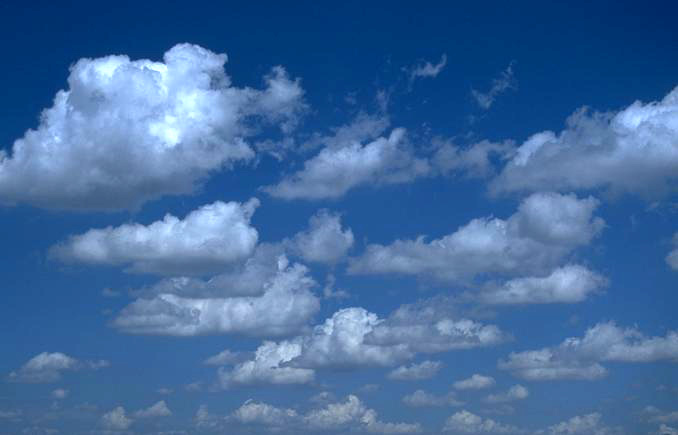 Roberta Spalter-Roth &
Nicole Van Vooren
American Sociological Association
 
For the American Evaluation Association’s
2012 Annual Meeting
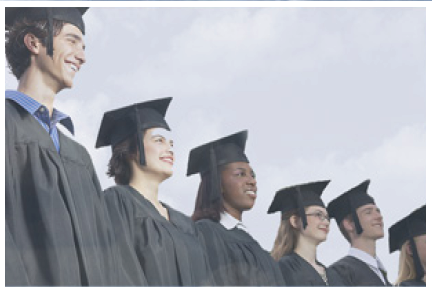 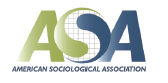 Purpose
This PowerPoint describes how two longitudinal surveys, one prior to the Great Recession and one after the Recession can help disciplines with:
Departmental Assessment
Evaluation of current issues such as recruitment, retention, and social capital for job search  
The survey is for Sociology Departments, but can be used as an example for other disciplines

Surveys of Sociology Majors, Before and After Graduation 

The 2005 longitudinal survey, What Can I Do With a Bachelors Degree in Sociology? Consisted of 3 survey waves in which we followed the post-graduation paths of sociology baccalaureates for three years

A new 2012 longitudinal survey, Social Capital, Organizational Context, and the Job Market for Sociology Majors focuses on the job search strategies used by sociology baccalaureates. The first of three waves to this survey has just been completed. For more, see http://www.asanet.org/research/bacc_survey/bachelorsandbeyond.cfm
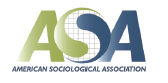 For Purposes of Assessment
The vast majority of sociology departments conduct assessments.

Many departments use the Bachelor’s and Beyond Longitudinal Survey to provide benchmark data.  Each participating department receives their own data so they can compare to national norms by type of school.
Source: ASA Department Survey 2008
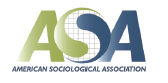 THE SURVEY
The Samples
2005 sample was invited to participate in new survey. 104 participating departments including a stratified sample of 80 departments (20 from PhD granting institutions, 20 from MA institutions, and 40 from BA institutions), as well as any other volunteer departments. 
Along with these departments, the 2012 invitation was also extended to any department that wished to have its students included in the study. A total of 160 departments participated. 

Student Emails Departments were asked to send a list of their senior sociology majors graduating between May and August 2012 and their email addresses after obtaining institutional review board (IRB) and/or any institutional approval necessary to disclose this information.
 
Study IRB  IRB approval was granted to ASA by the Western Institutional Review Board.
 
Questionnaire and Responses

In 2012, ASA’s research department created the survey, replicating many questions from the 2005 questionnaire.
Added questions about the social capital and social networks that students used or plan to use in pursuing jobs or admission into graduate school.   
Questions were Likert-style self-assessments. 
The 2012 online version was created by Indiana University’s Center for Survey Research pretested in November 2011 and launched with an invitational email to students in March 2012, which was followed up with four reminder emails. By the time it closed, 2,695 students had participated in the survey, for an average departmental response rate of 35 percent.
A lottery for two iPads was conducted as an inducement to participate.

 Weighting
The pattern of survey responses showed a relatively equal representation by type of institution, a slight underrepresentation of minorities, and an underrepresentation of men.  Therefore, we expect to 
	weight the survey responses by gender, but we do not expect major changes as a result.
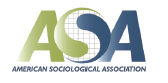 Findings and resources from these surveys “solve” common assessment problems
Lack of faculty time to work on assessment
Lack of departmental consensus about what should be assessed
Lack of student commitment to engage seriously in assessment activities
Lack of comparative data
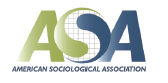 One Outcome Launching Majors into Satisfying Careers: Faculty Manual and CD-Rom Student Dataset
The contents of this manual and the included CD provide sociology faculty and their departments with a variety of easy-to-access resources, such as:
PowerPoint presentations
Letters to parents of majors
Sample resumes
Curriculum ideas
A student data set
A major purpose is to help students prepare for and navigate a difficult job market.  In addition, the manual is designed to provide suggestions to departments to help position themselves within their universities, including an assessment guide.
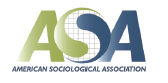 How Can Departments Use The Survey?
Hunter College example: Enhanced use of 2005 B&B questionnaire for assessment purposes
Results: Analytical reports (with benchmarking) answering the following questions
Replication of most questions from B&B Phase I questionnaire using Survey Monkey
Links survey administration to required final graduation audit appointment (high response rate)
Computers available--ease of access for students
Addition of objective questions focused on theory and methods (as well as GPA)
Addition of questions required by administrators 
Enhanced credibility because of link to national study
Does student learning correlate with student grade point average (GPA)?
Does student learning correlate with correct answers to “objective” questions?
Does student learning correlate with overall satisfaction with the sociology degree?
Does overall satisfaction with the sociology degree correlate with GPA?
Does overall satisfaction with the sociology degree correlate with correct answers to “objective” questions?
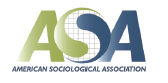 Follow-up Outcomes, thus far of 2012 Bachelor’s & Beyond Survey
Aggregated data has been returned to participating departments, so that they may compare their own department with like departments

Two draft research briefs available with unweighted data
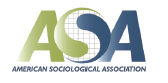 Alternative Reason for the SurveyProviding Data on the Current Issues of Recruitment, Retention, and Job Search (comparing the 2005 and 2012 B&B surveys)
Rationale
Student Burden A 2010 poll of freshman found that students were more likely than previous freshman to have a parent who was unemployed, to be concerned about their ability to pay for their education, and to take loans (Zernike 2010).
Vocational Upsurge As a result, students and institutions of higher education become more oriented to “market signals.” 

The Question: How can departments successfully recruit new majors and retain them?
Should departments emphasize vocational reasons for majoring, or should they emphasize the concepts that result in the ability to understand a changing world?
Or should they emphasize both?
As we will, see the answer is both
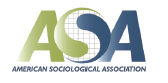 In poor economic times, what are measures for recruitment and retention?
Measuring Recruitment 
Recruitment is measured by positive reasons for majoring in sociology. We examine changes in clusters of reasons for majoring before and after the Great Recession (in 2005 compared to 2012).

Measuring Retention 
Retention is measured here by high levels of satisfaction with departmental experiences. This measure assumes that those who are satisfied with their experiences will not walk out the door. As with recruitment, we measure changes in satisfaction levels 
  between 2005 and 2012.
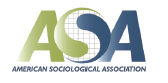 Source: American Sociological Association. Social Capital, Organizational Capital, and the Job Market for New Sociology Graduates (2012), and What Can I Do With a Bachelor’s Degree in Sociology?: Wave I (2005).
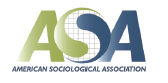 Findings About Recruitment
Method
The survey requested that students respond to each reason for majoring, either by selecting that it was an “important” reason or that it was “not important”. 

THE TOP 4 REASONS FOR MAJORING IN 2012 ARE ORIENTED TO CONCEPTS AND CHANGE 
97.3% reported that the concepts taught were interesting enough to persuade them to major. 
90.3% reported that a sociology major would prepare them to understand how individuals function in different socioeconomic situations. 
88.5% were excited by their first sociology course.
79.6% thought that a sociology major would help them to understand their own life. 

THE NEXT THREE REASONS ARE VOCATIONALLY-ORIENTED
64.0% reported that a sociology major would prepare them for the job they wanted
60.0% reported that the major would prepare them to do a variety of research. 
54.6% reported that the major would prepare them for graduate or 
	professional school.
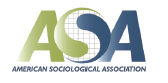 *Response text changed from 2005 to 2012.
**Difference is not statistically significant.
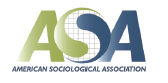 Source: American Sociological Association. Social Capital, Organizational Capital, and the Job Market for New Sociology Graduates (2012), and What Can I Do With a Bachelor’s Degree in Sociology?: Wave I (2005).
QUESTION: Did the Great Recession affect the reasons that respondents thought were important for majoring in sociology?
We contrast the reasons for majoring in sociology that students reported in 2005 with what students reported in 2012.
In all cases, we saw a drop in the percentage of students who listed their reasons for majoring as important, but conceptual and social change are still most important. 
The most important reasons for majoring in sociology are still oriented toward a conceptual understanding of the impact of social structure and the need to bring about social changes. These reasons decreased by less than 10 percent. 

In contrast, there was a greater dip in vocational reasons for majoring including being prepared for a job or graduate school. 
Sociology majors may be a paradigmatic case of choosing a major for reasons of gaining knowledge and understanding. However, vocational reasons for majoring, when clustered with conceptual and desire to change reasons, are part of the package that respondents report for majoring.

Parents matter. The respondents who are most likely to report that job preparation is an important reason for majoring in sociology are those whose parents may be most affected by the recession. Fully 70.9% of those whose mothers were high school graduates or less major in sociology because they thought it was important that the discipline train them for the job that they wanted, in contrast to 54.0 percent of those whose mothers went to graduate school or held a graduate degree. The results are statistically significant. Results are similar for fathers.
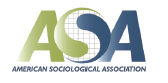 Source: American Sociological Association. Social Capital, Organizational Capital, and the Job Market for New Sociology Graduates (2012).
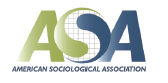 Are There CLUSTERS of Reasons for Majoring?
Using cluster analysis we discovered three groups of reasons for majoring that scaled. 

The largest cluster combines reasons including gaining a conceptual understanding of social structures and their effects on individuals, desiring to bring about social change, as well as gaining vocational skills for future careers. 

This finding suggests that there is no longer a dualism between idealist and careerist reasons for majoring that we found in 2015.

The second-largest  cluster does not major because of vocational reasons, but rather for conceptual reasons only (32.9%) as those we labeled “idealists” in 2005. 

Thus, as Little (2012) suggests, sociology is a major that can provide students with intellectual understanding of current social realities as well as scientific skills that can be used for career advancement. The majority of respondents appear to agree that both types of reasons are 
important .
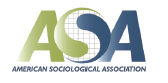 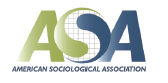 Source: American Sociological Association. Social Capital, Organizational Capital, and the Job Market for New Sociology Graduates (2012), and What Can I Do With a Bachelor’s Degree in Sociology?: Wave I (2005).
Retention
Once students have been recruited and are through the door, are they more satisfied with their experiences than they were in 2005? 
In 2012 about three-quarters (74.6%) of respondents were very satisfied with their overall experiences as sociology majors. This was a five percent increase since 2005, in spite of economic conditions.

Specific Reasons for Increase in Satisfaction
Opportunity to interact with peers (+11.2 percent). This increase may be the result of increased group activities in the classroom or increased “communities of learning.” 

Quality of career advising (+8.4 percent), although still the least satisfactory experience for majors , the growth in the percentage of respondents suggests that more faculty members are learning about labor markets for baccalaureate s, so that they can counsel students.  

Ease of contacting faculty outside of class (+5.0 percent), which speaks positively about the commitment of sociology faculty to their students. 
 
Ease of getting into courses needed to graduate (+5.0 percent).  

Quality of teaching (+4.5 percent), with over two-thirds of respondents very satisfied with their teachers.
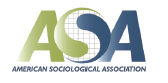 Social Capital: More about help with job searching from department faculty compared to other contacts and ties?
Given that about 60 percent of majors enter the job market upon graduation, departments need more information about how sociology majors search for and secure jobs, and the kinds of social connections that help them in this process. 

Background Literature: 
Conflicting literature about the types of social capital, social networks, and social ties that are used by diverse population groups in the job search process and the benefit of these ties. Some studies  find that weak ties are the most beneficial; others find that strong ties are the most beneficial.  Still other studies posit that ties are not useful for most job searches, and that classifications such as strong and weak are too simplistic (Granovetter 1995; Grannis 2010; O’Reagan and Quigley 1993; Rosenbaum, DeLuca, Miller, and Roy 1999; McDonald and Elder 2006; Wegener 1991).  
The survey asks: 
Do majors gain social capital in the form of job connections and advice from faculty members, classmates, or out-of-class activities such as internships, as well as from their parents or close friends?
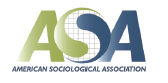 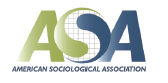 Source: American Sociological Association. Social Capital, Organizational Capital, and the Job Market for New Sociology Graduates (2012).
Using Social Capital to Job Search
Students appear to use a variety of search techniques.  
Informal channels can be composed of close relationships with friends and family.  These are likely to be the strong personal ties that the majority of job seekers use.  
Two other methods such as publicly available job ads (for example, Monster.com) and unsolicited resumes do not represent either strong or weak ties. 
On-line networks may be composed of strong or weak ties, close or weak personal relationships. 
Job recommendations that result from internships are probably not close personal relationships although they do reflect professional relationships.  College and career services may also reflect weak ties.  
Faculty advisors do not appear to be a major source of information for job search, which suggests that sociology departments may be in danger of losing students to more vocationally-oriented departments.   
When students are asked which are the two most successful sources for job search, about half cite either internships and informal channels.  When asked “if you could go to only one person about a job” the top two answers are that students would most likely go to a favorite professor, not necessarily an advisor, who may be a strong tie or to their mother, an informal personal channel, which is a strong tie.
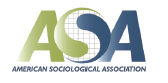 Strategies for Recruitment and Retention Based on Survey Findings
These findings suggest some strategies for bringing majors through the door, as well as retaining them
Emphasize three types of reasons for majoring
CONCEPTS
how concepts can help students to understand the changing social world and their own experiences within it
CHANGE
how conceptual understanding can help to bring about social change
CAREERS
how the sociology major can prepare students for careers
Learn something about the background of majors, perhaps through in-class surveys, so that recruitment messages can speak most directly to student concerns (e.g. students whose parents have not attended college are more likely to major for vocational reasons.
Continue to make improvements in career counseling, especially if majors are first-generation college students.
Highlight the ways in which the conceptual and methodological skills that they learn as majors can be used effectively on résumés, in job interviews, and in the job market.
Continue to emphasize the importance of teaching, given particular attention to the strength of the first sociology course.
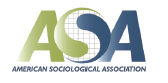